اسم المادة :الهندسة المستوية
عنوان المحاضرة :تابع الدائرة
الفرقة :الأولى عام
الشعبة :رياضيات
أستاذ المادة : ا.د/ محمد أبو الفتوح غزال
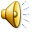 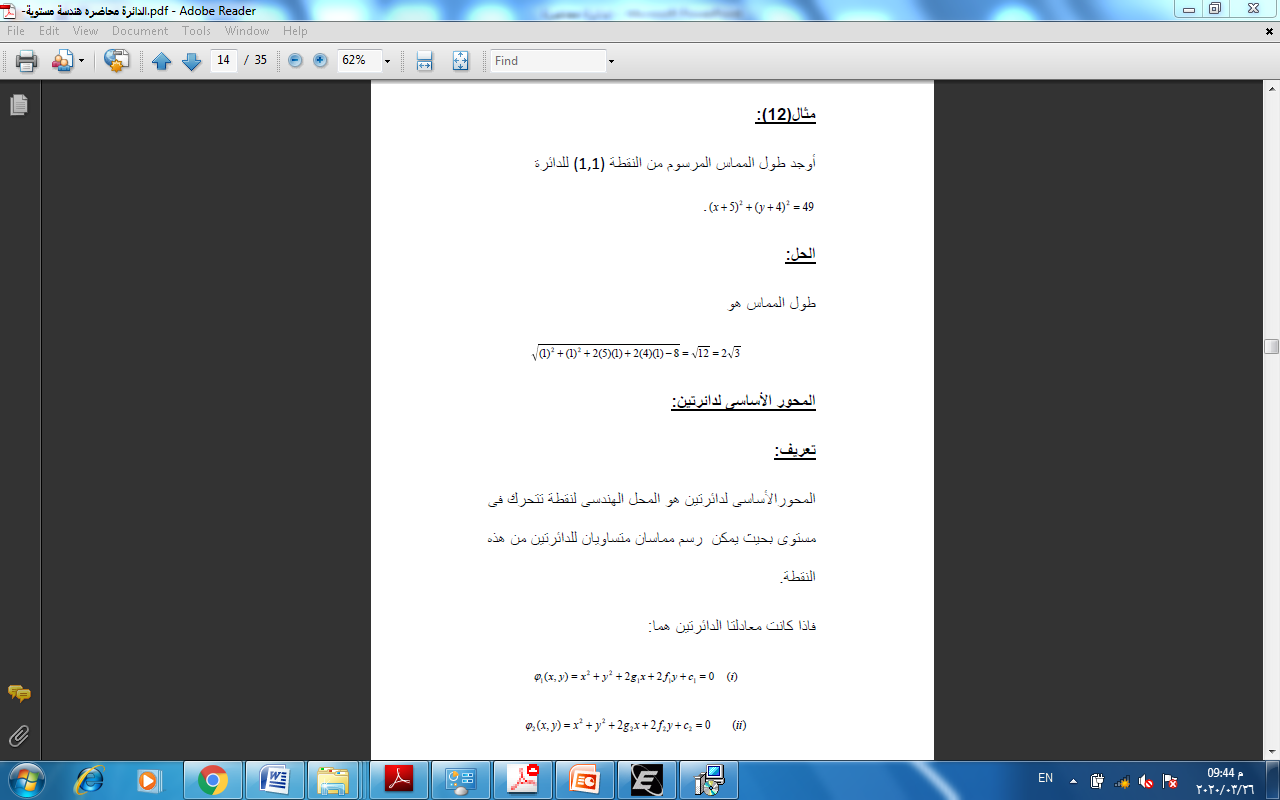 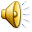 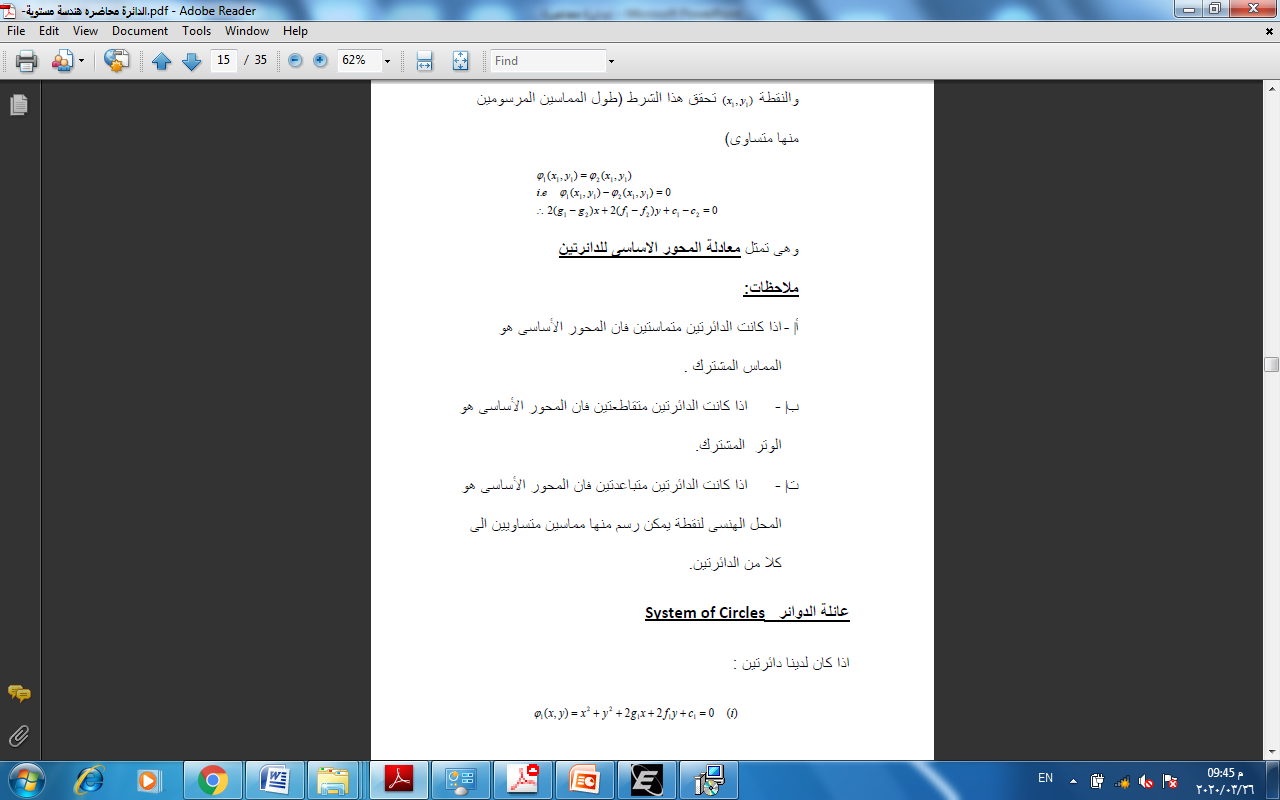 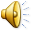 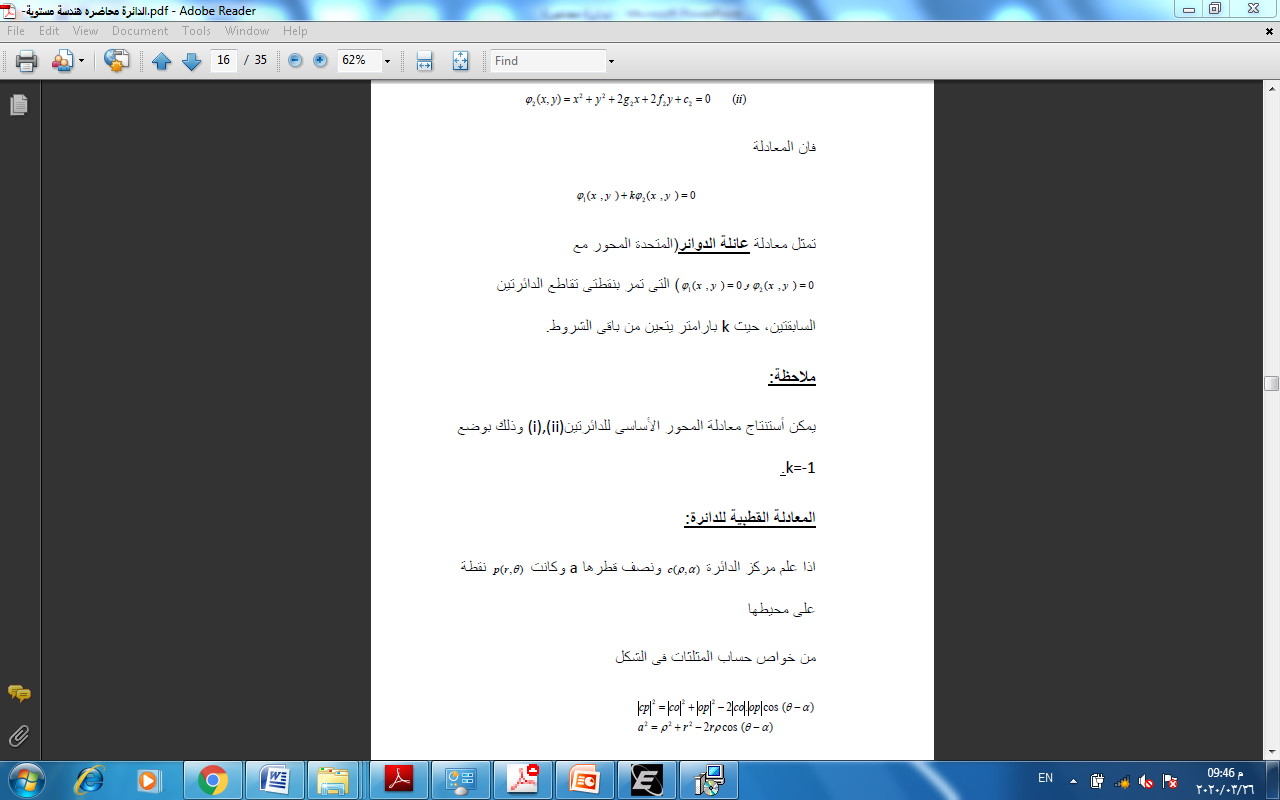 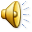 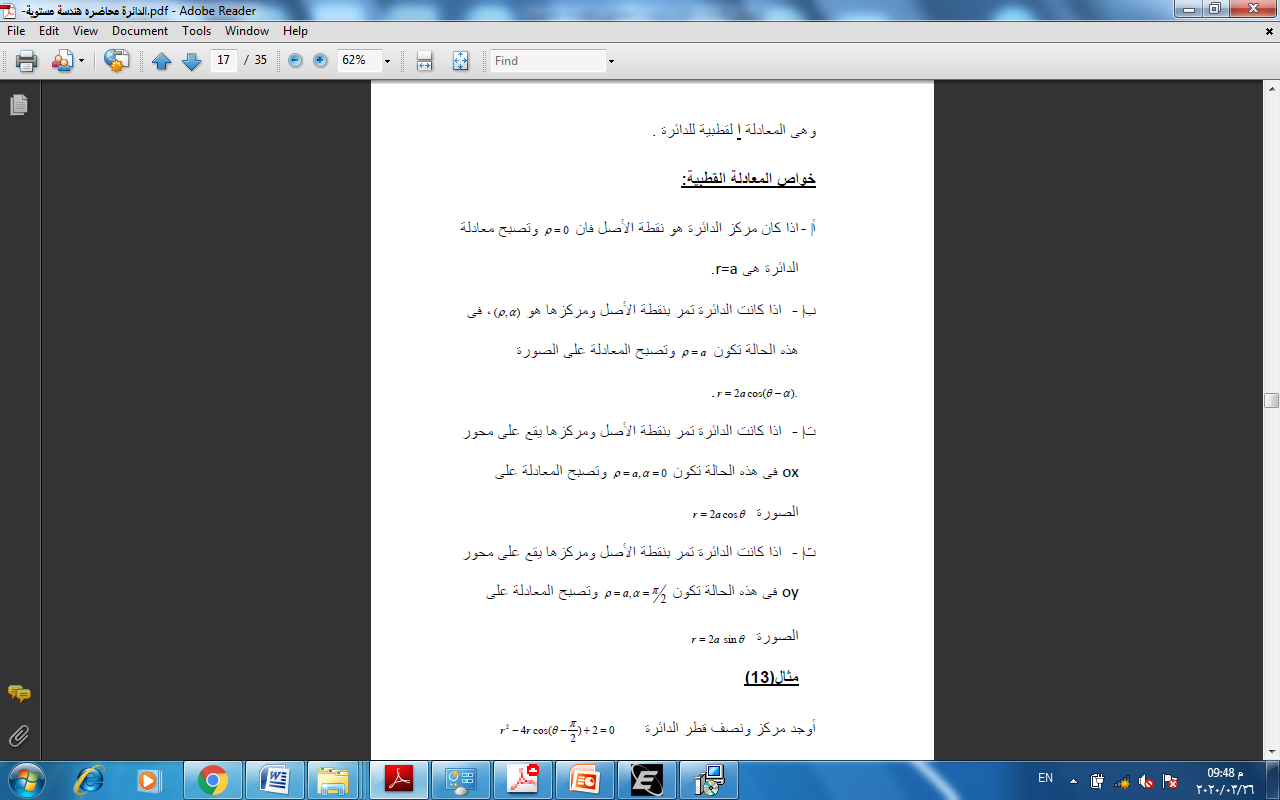 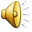 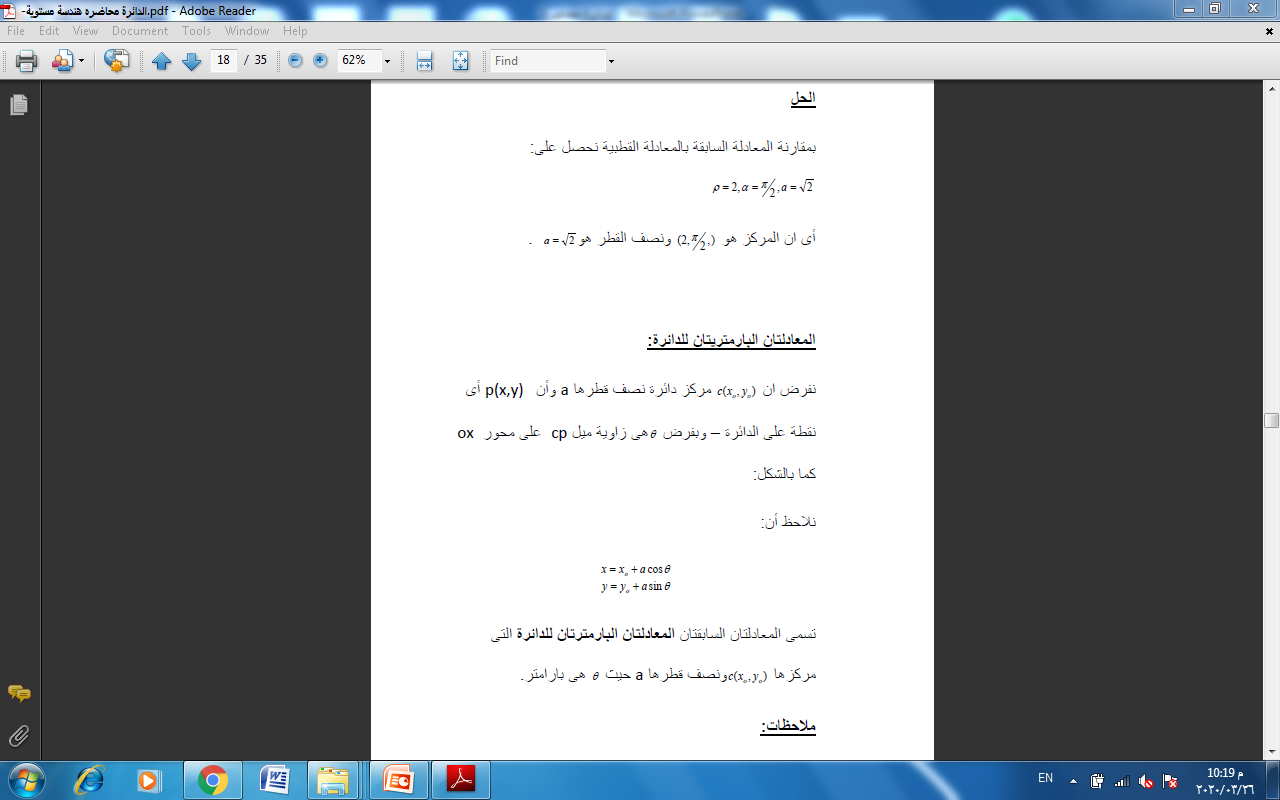 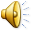 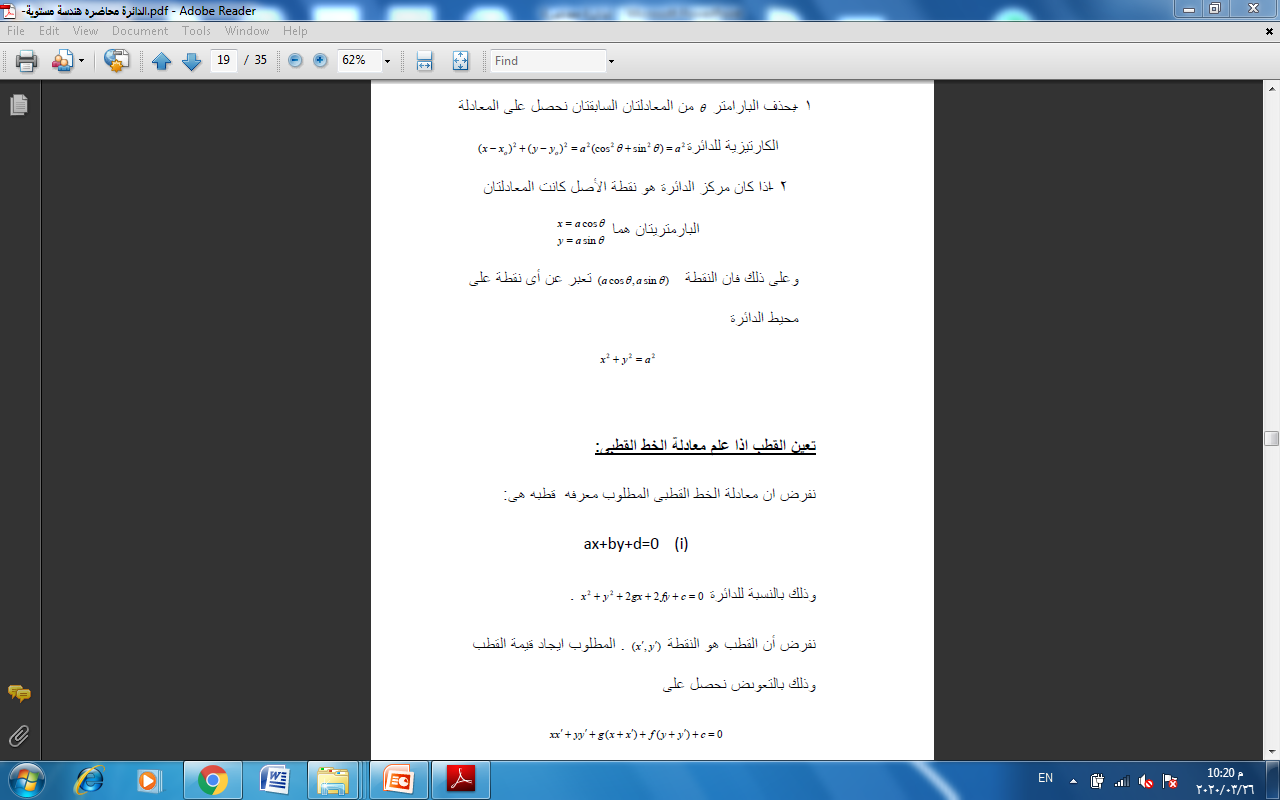 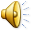 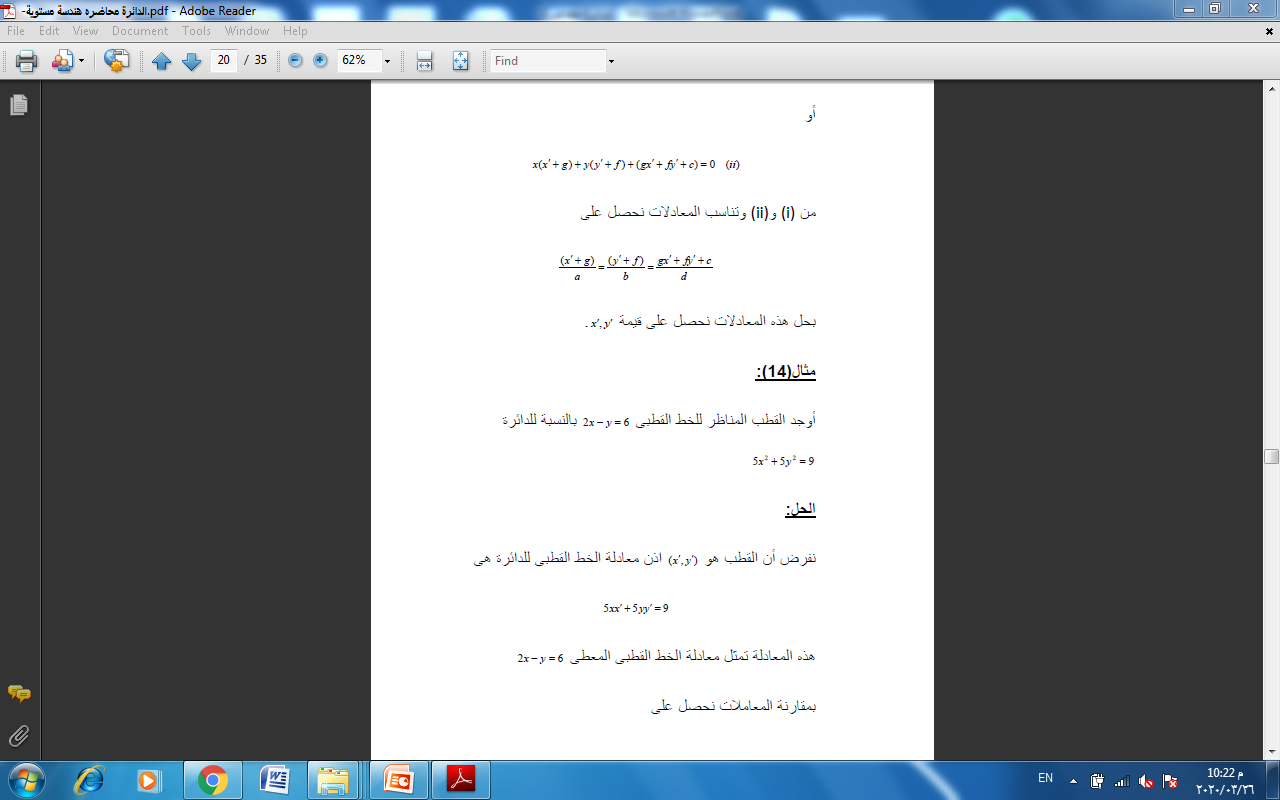 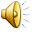 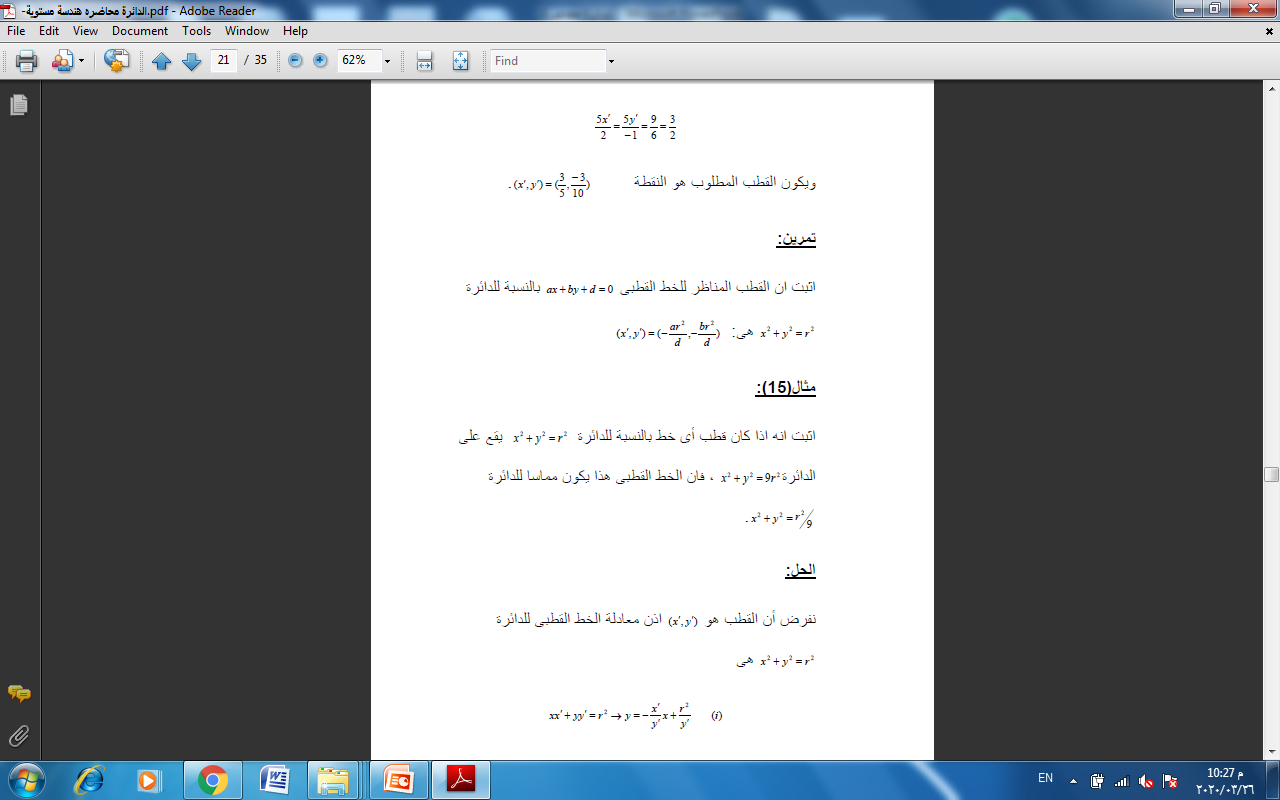 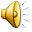 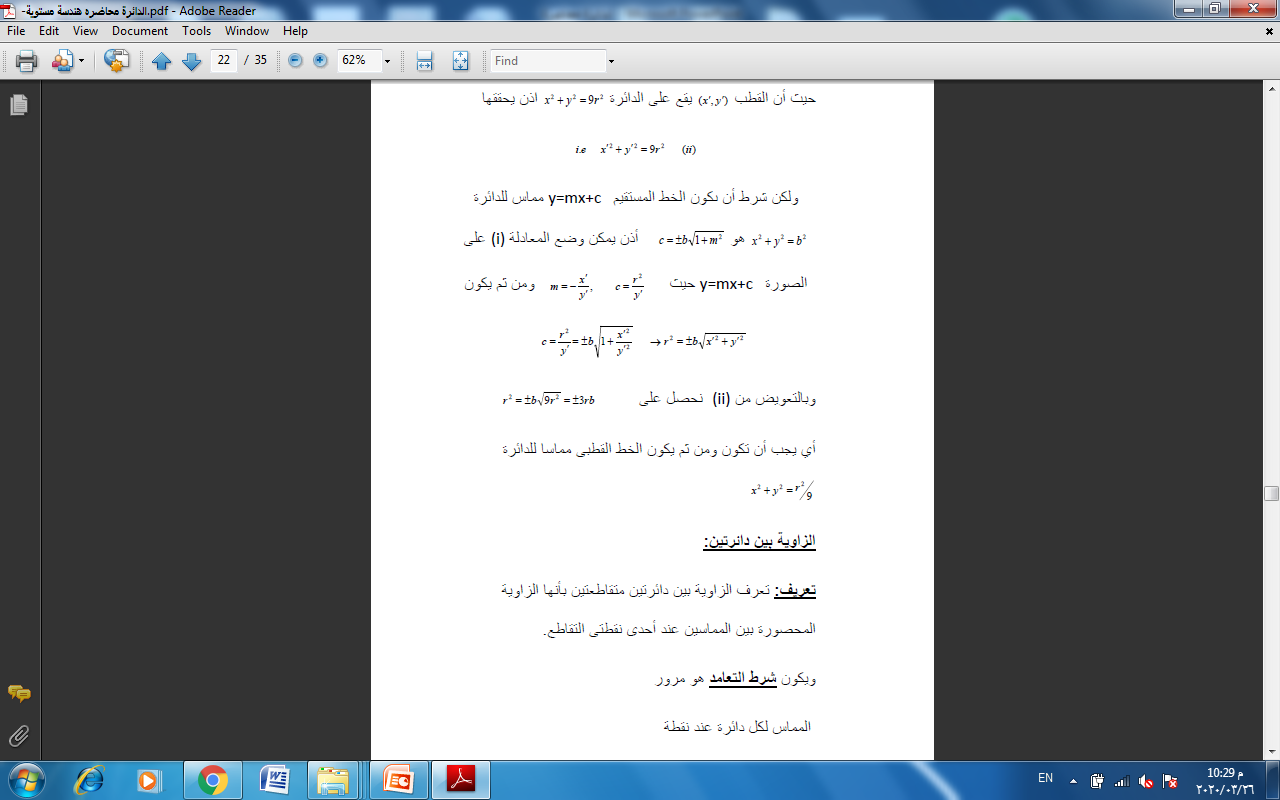 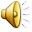 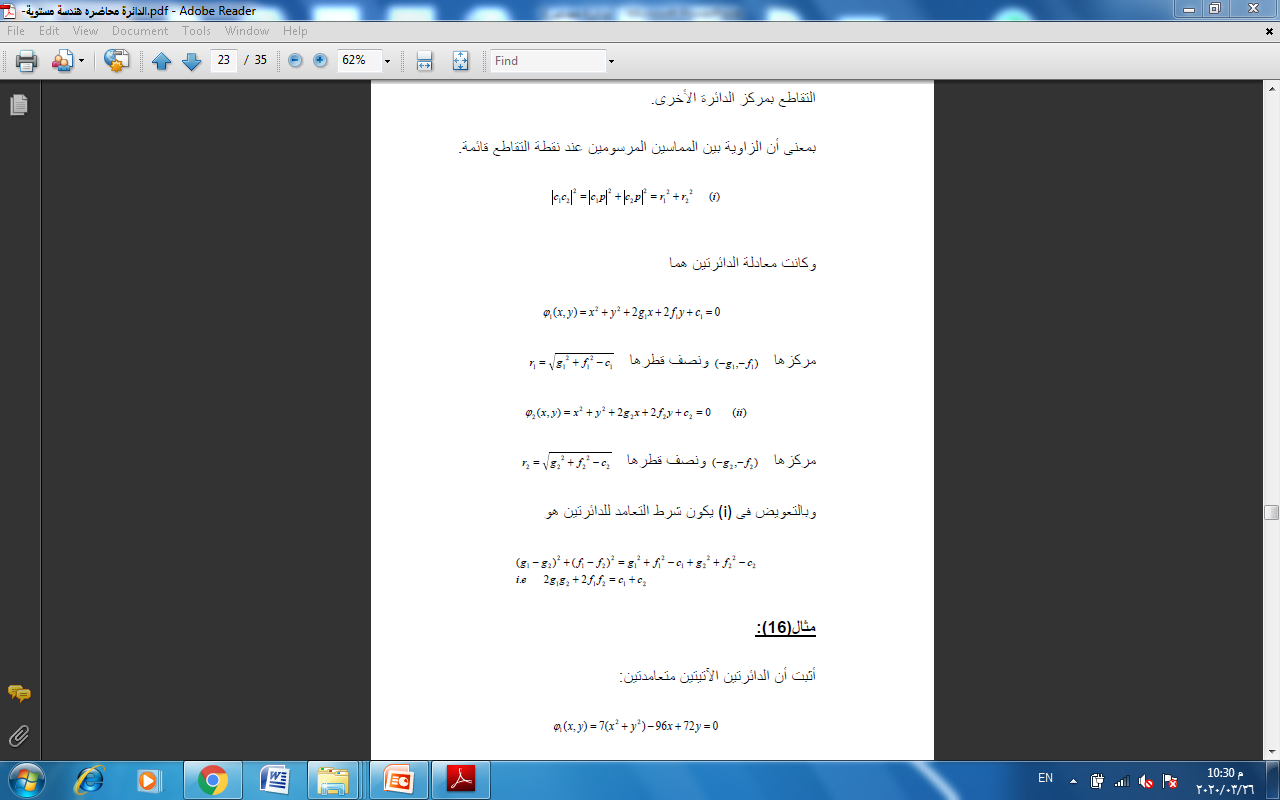 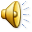 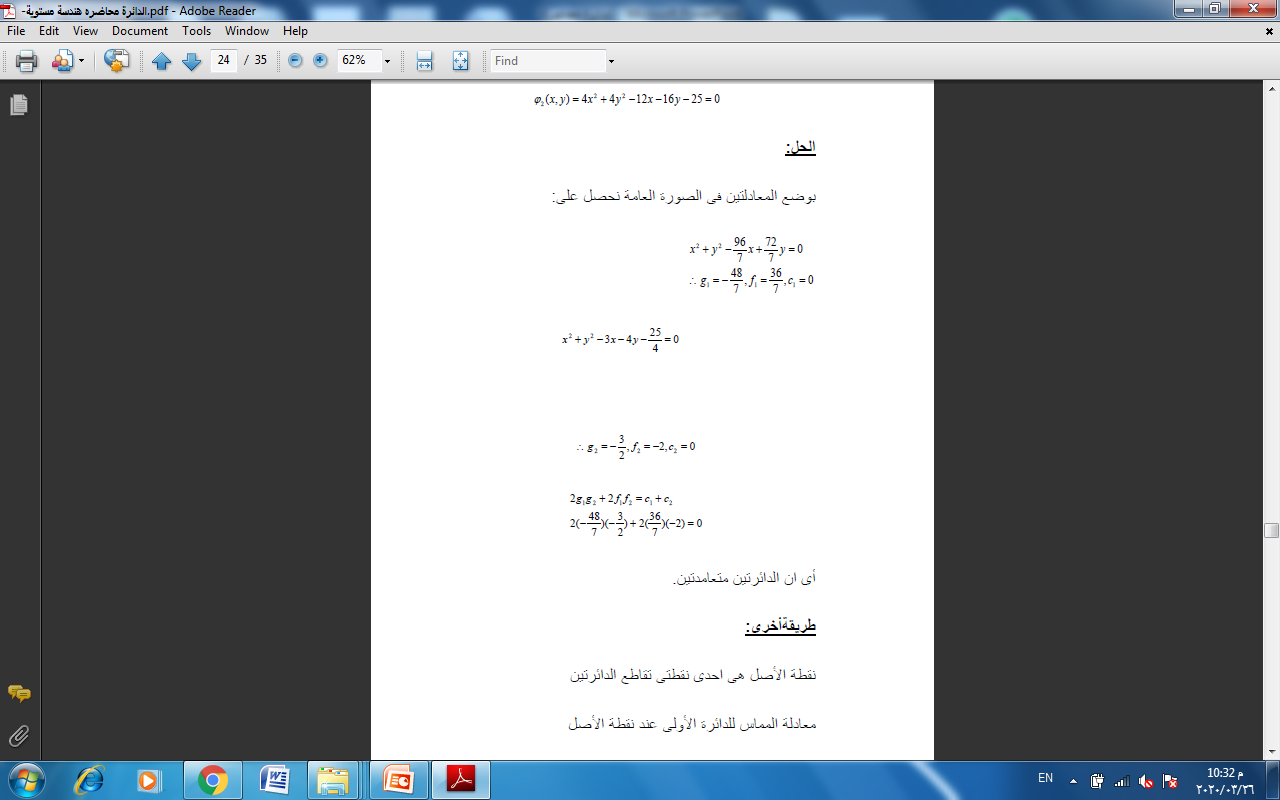 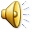 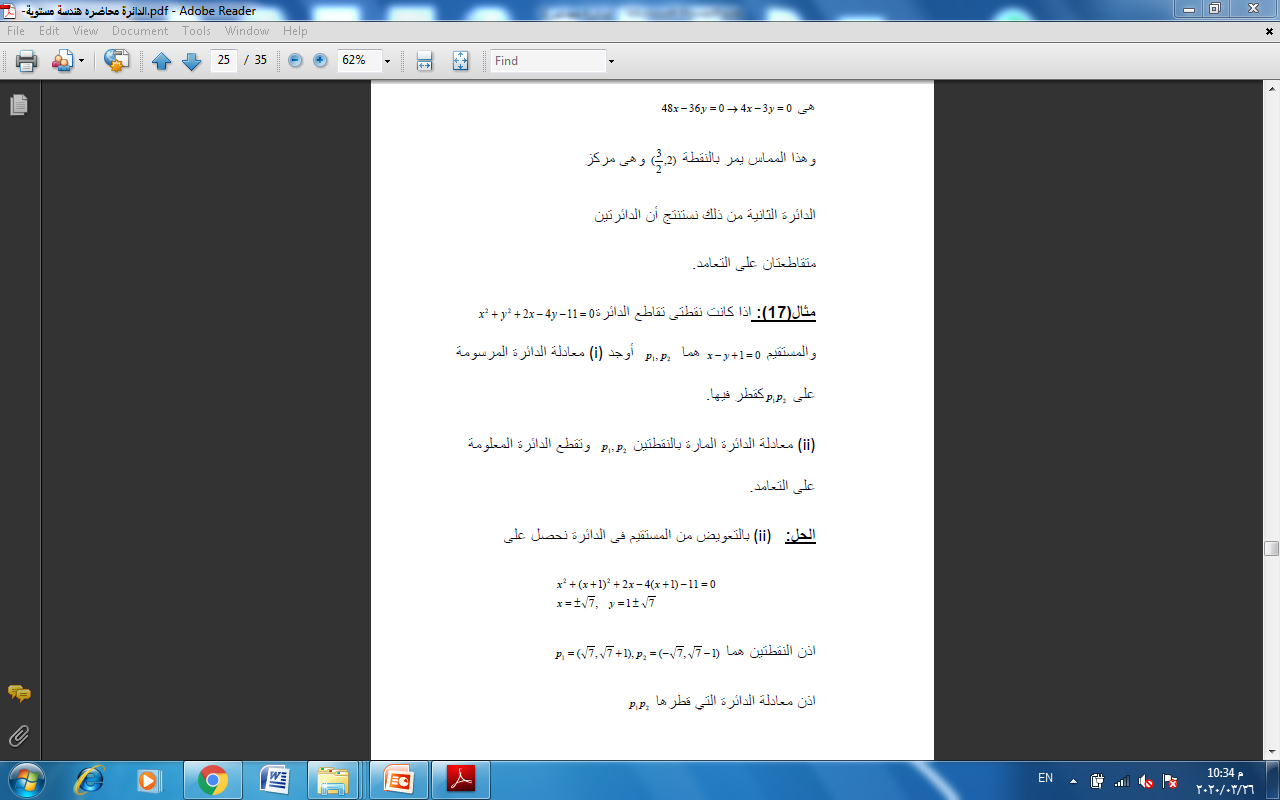 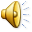 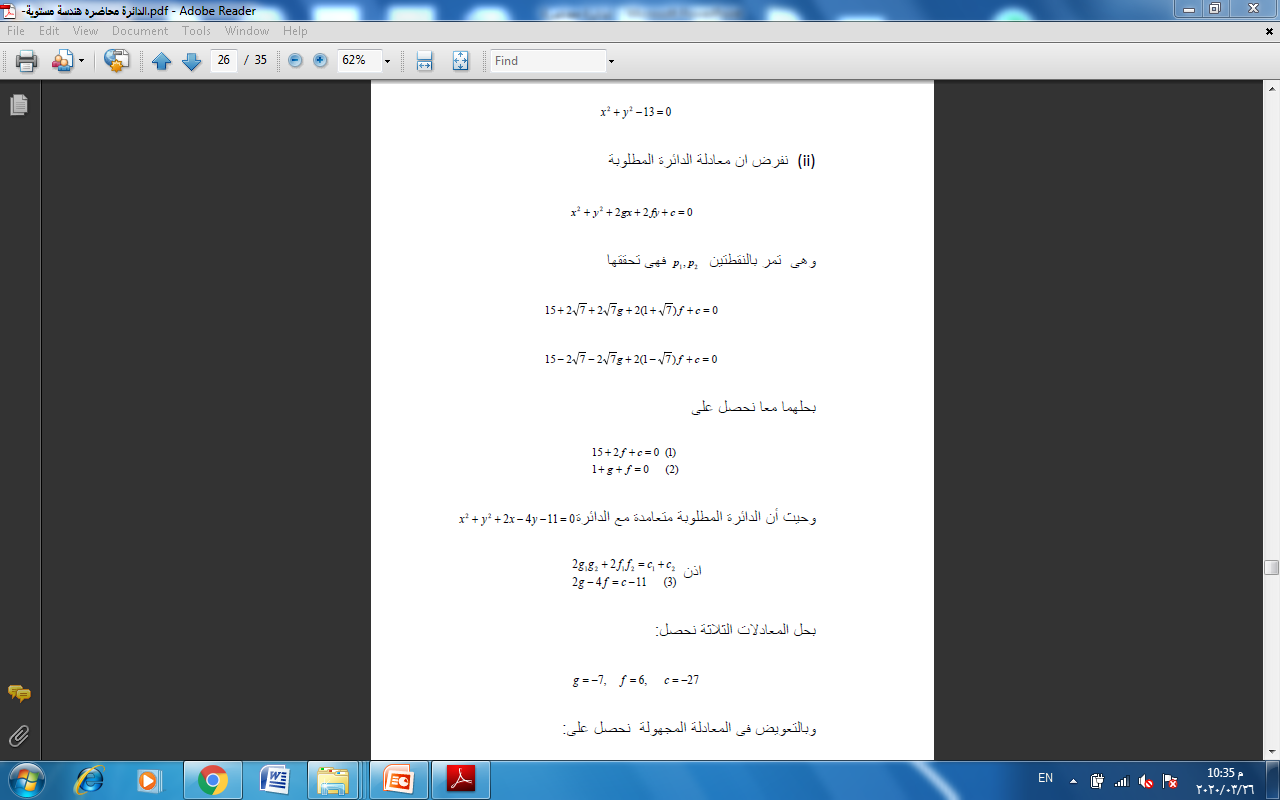 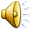 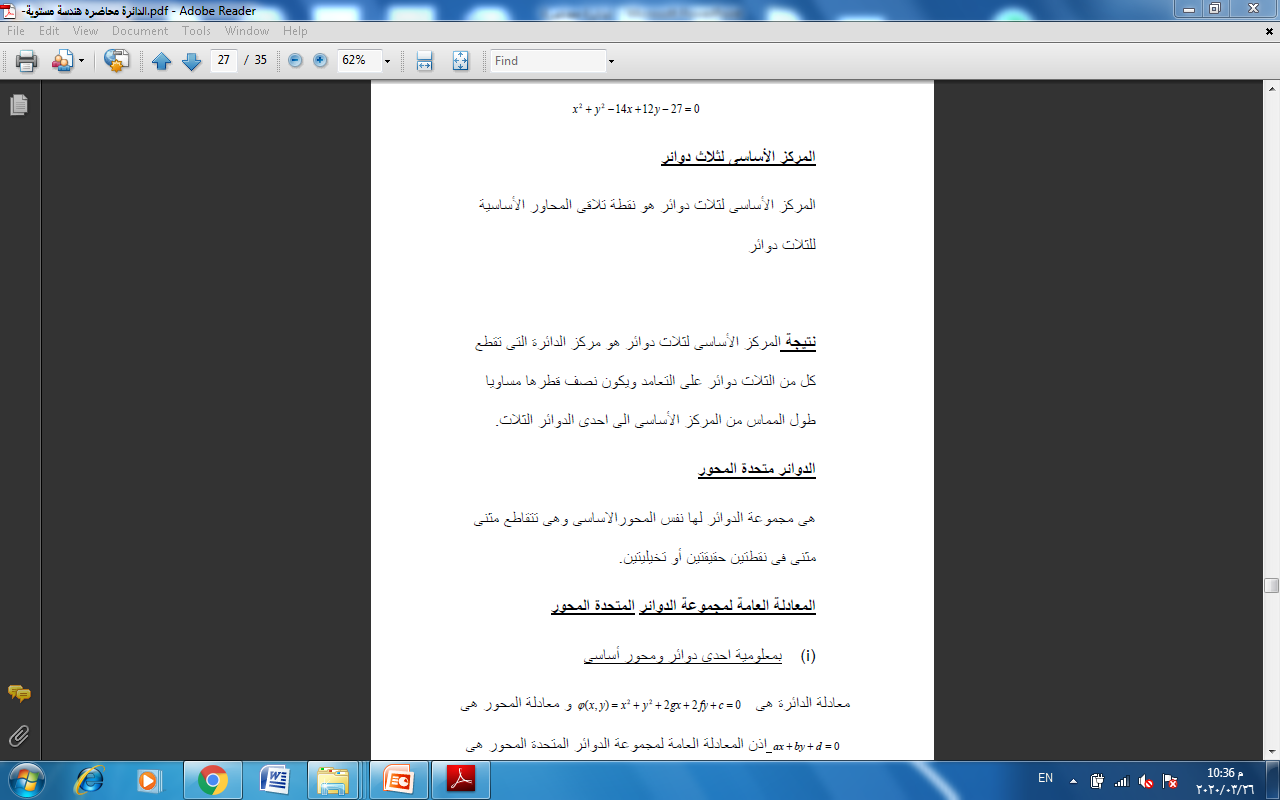 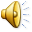 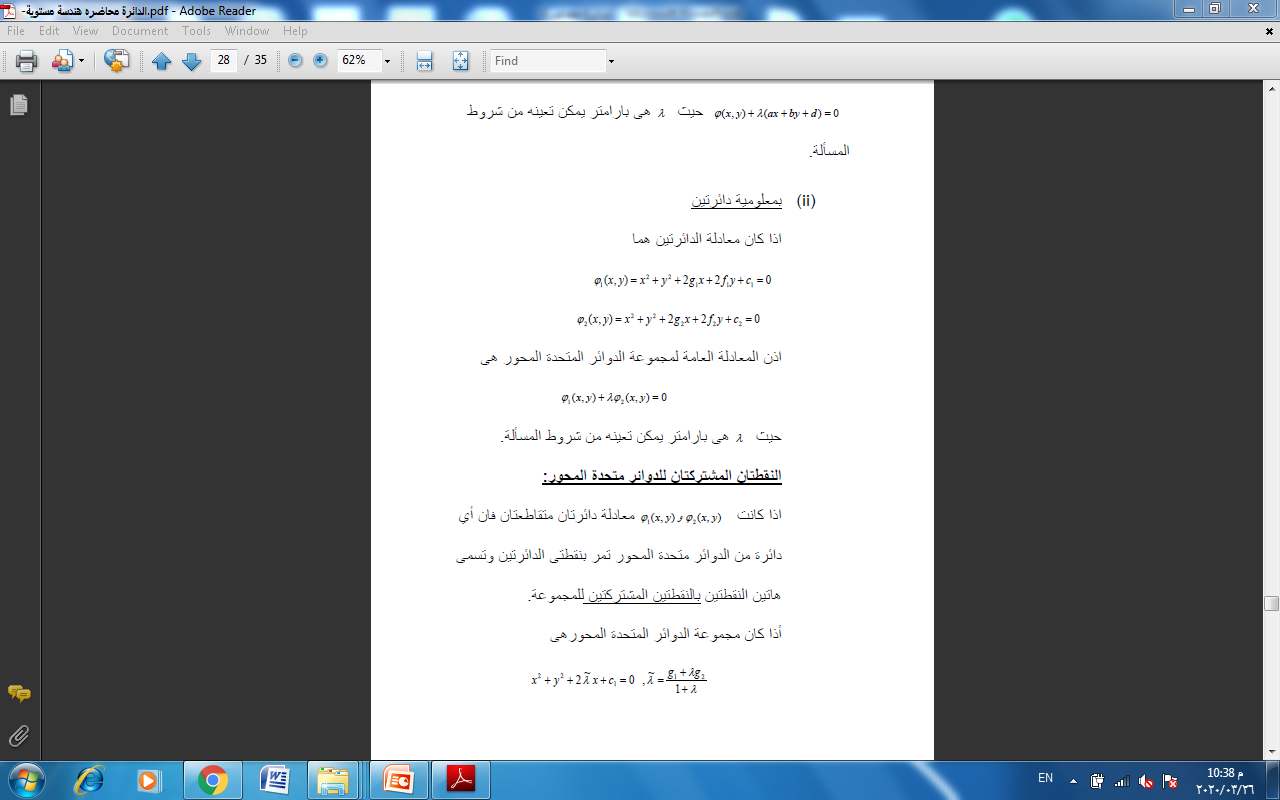 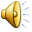 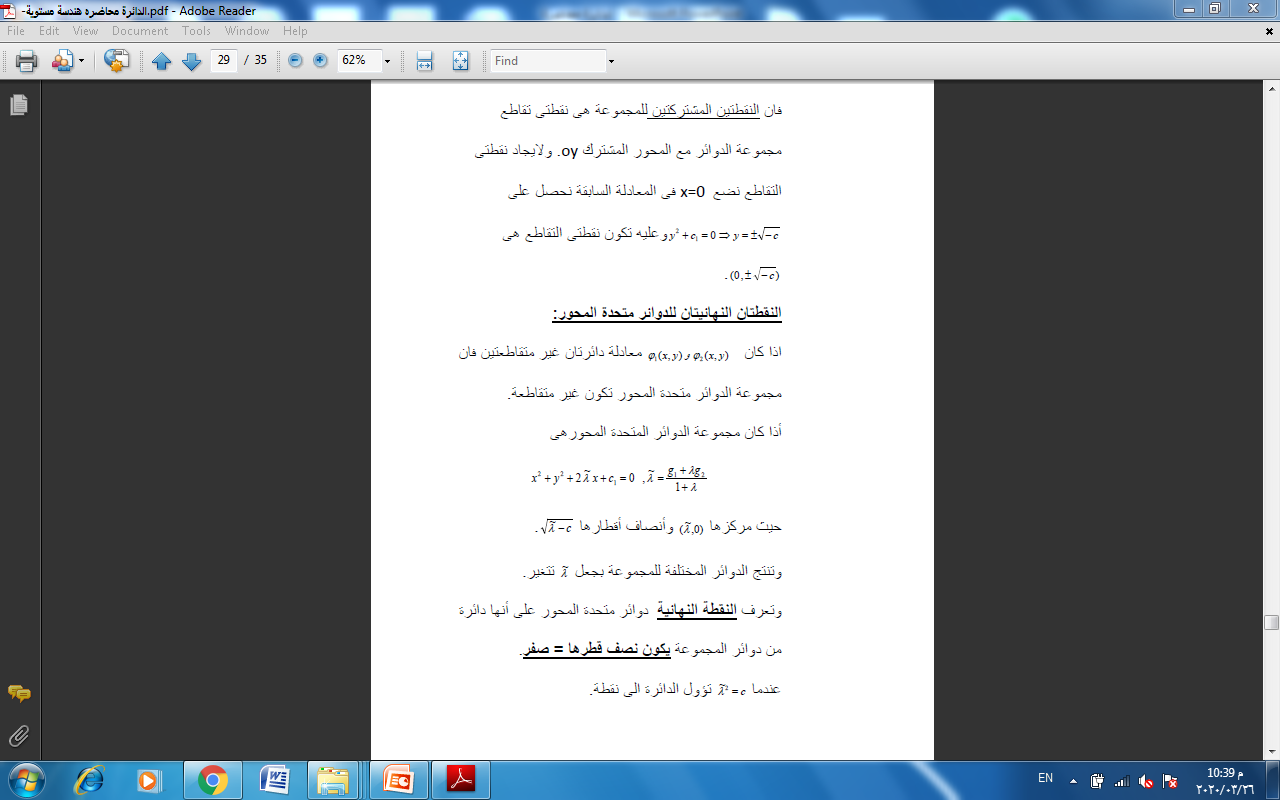 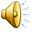 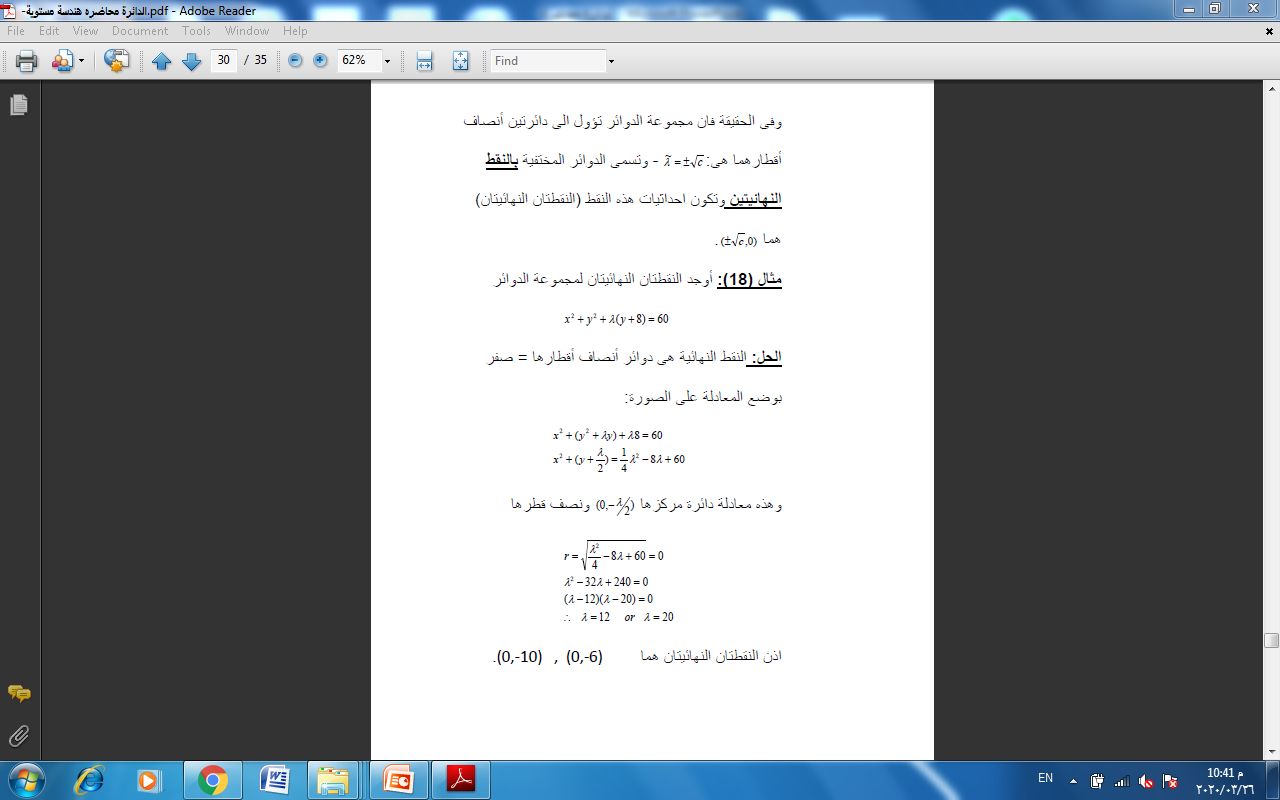 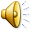 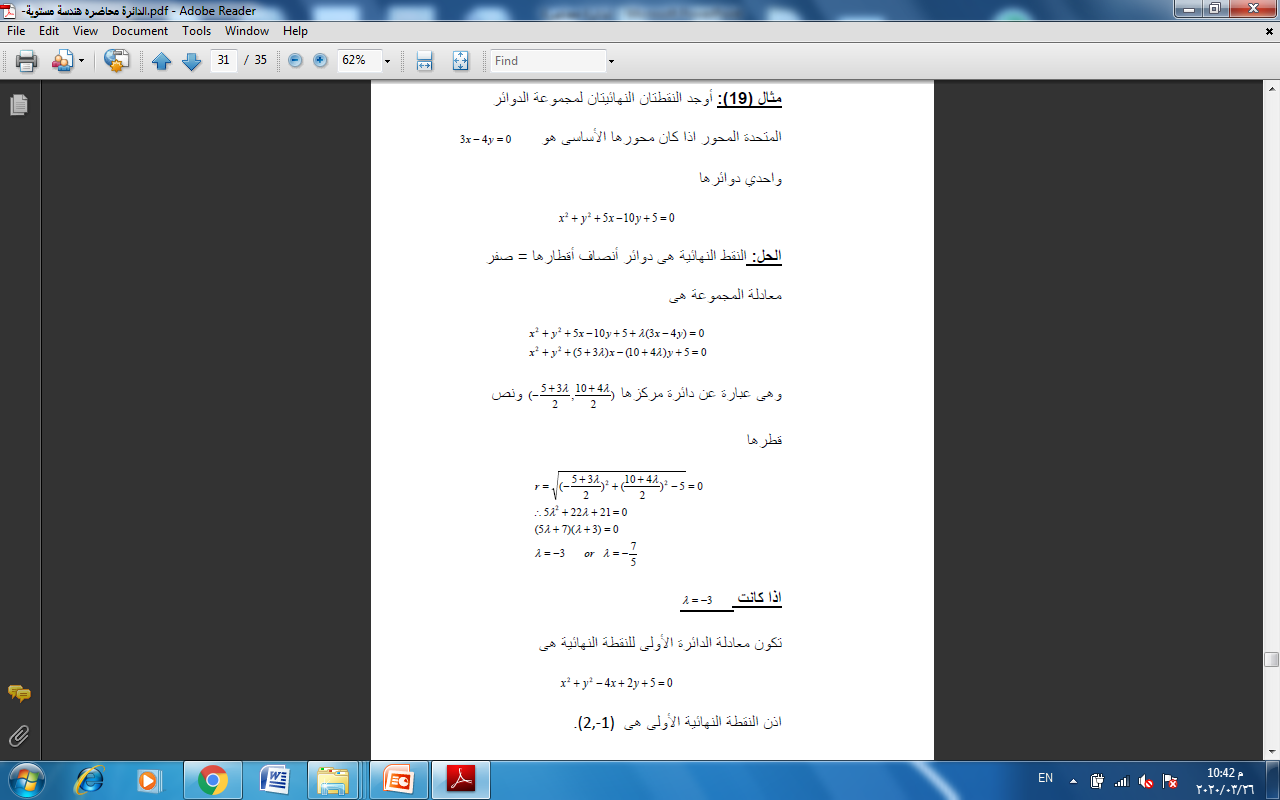 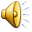 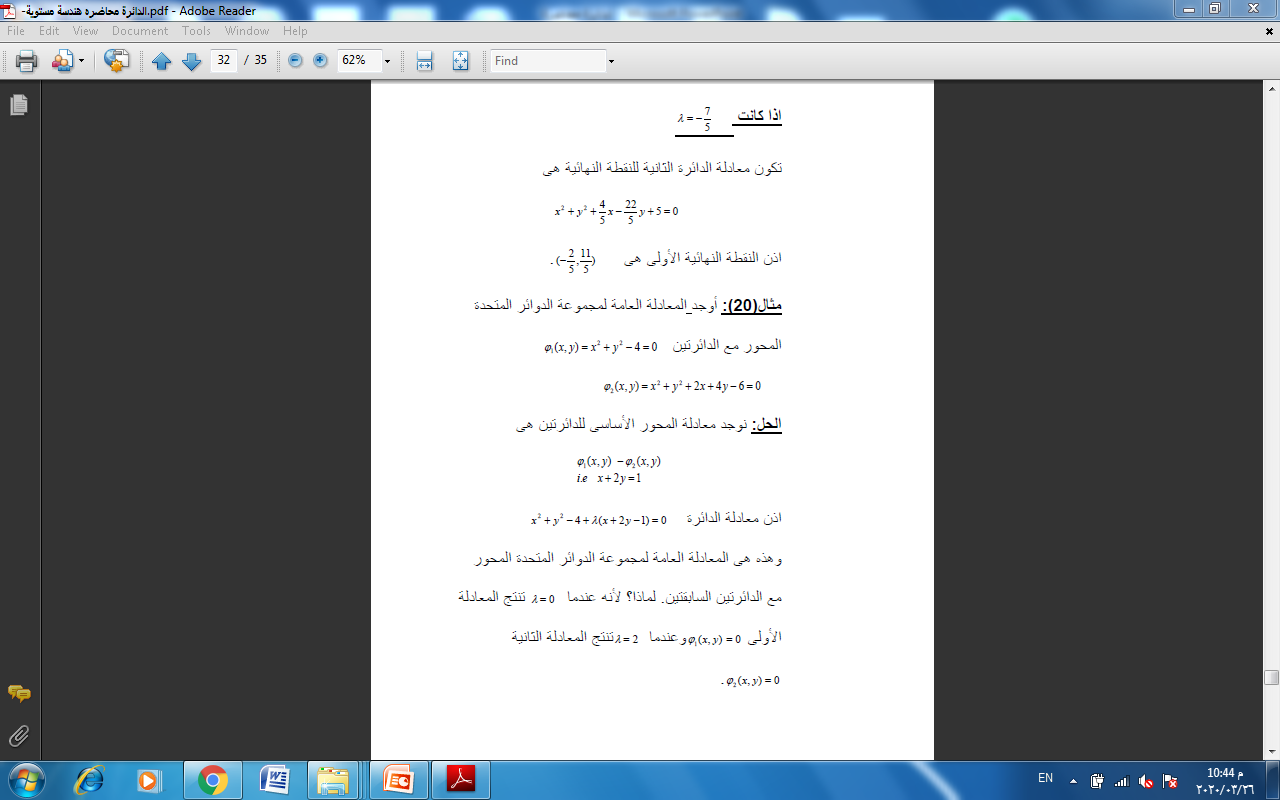 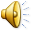 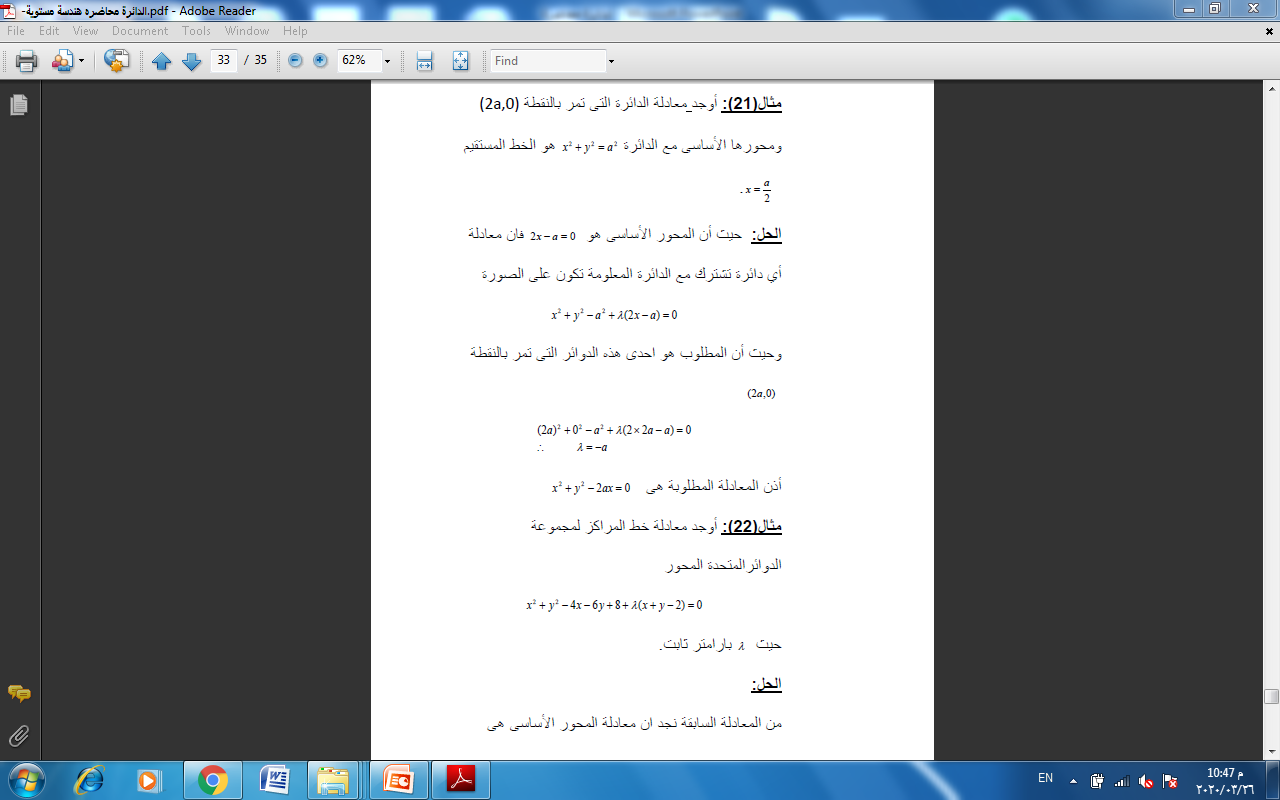 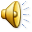 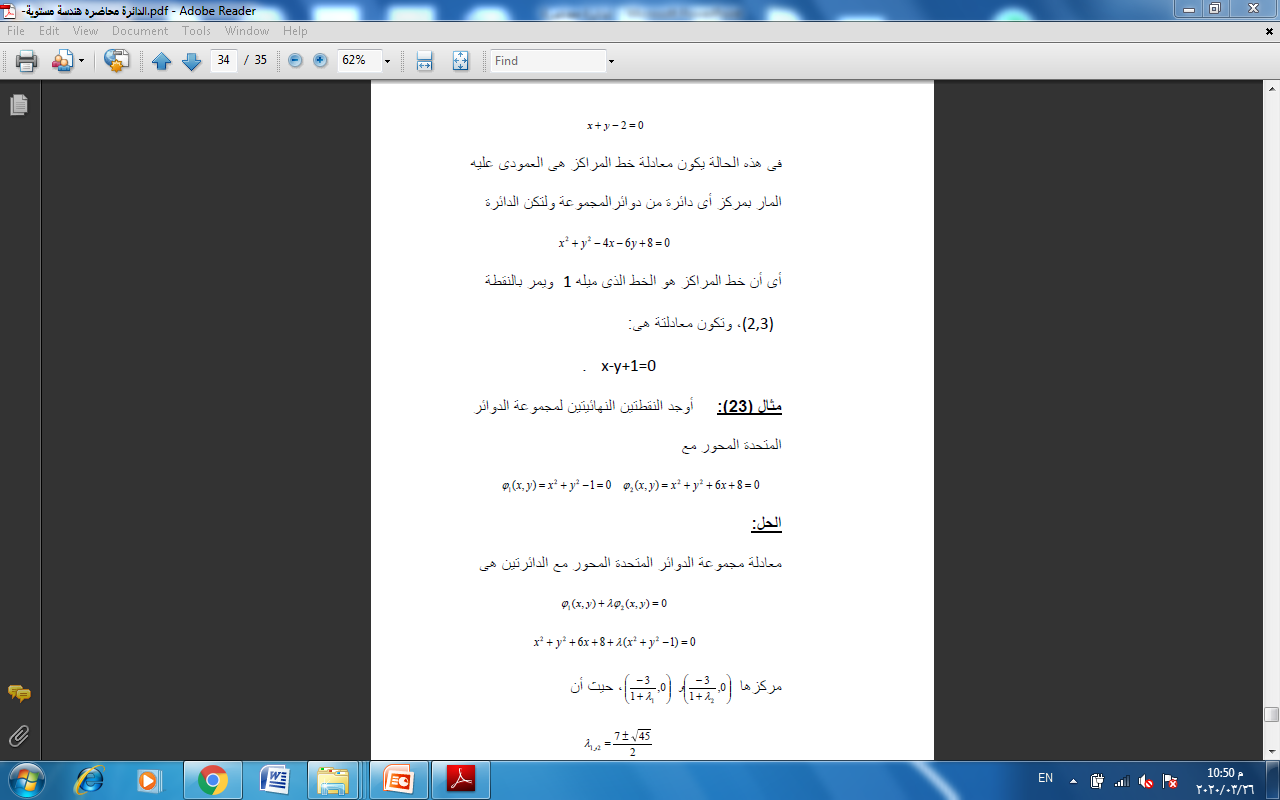 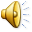 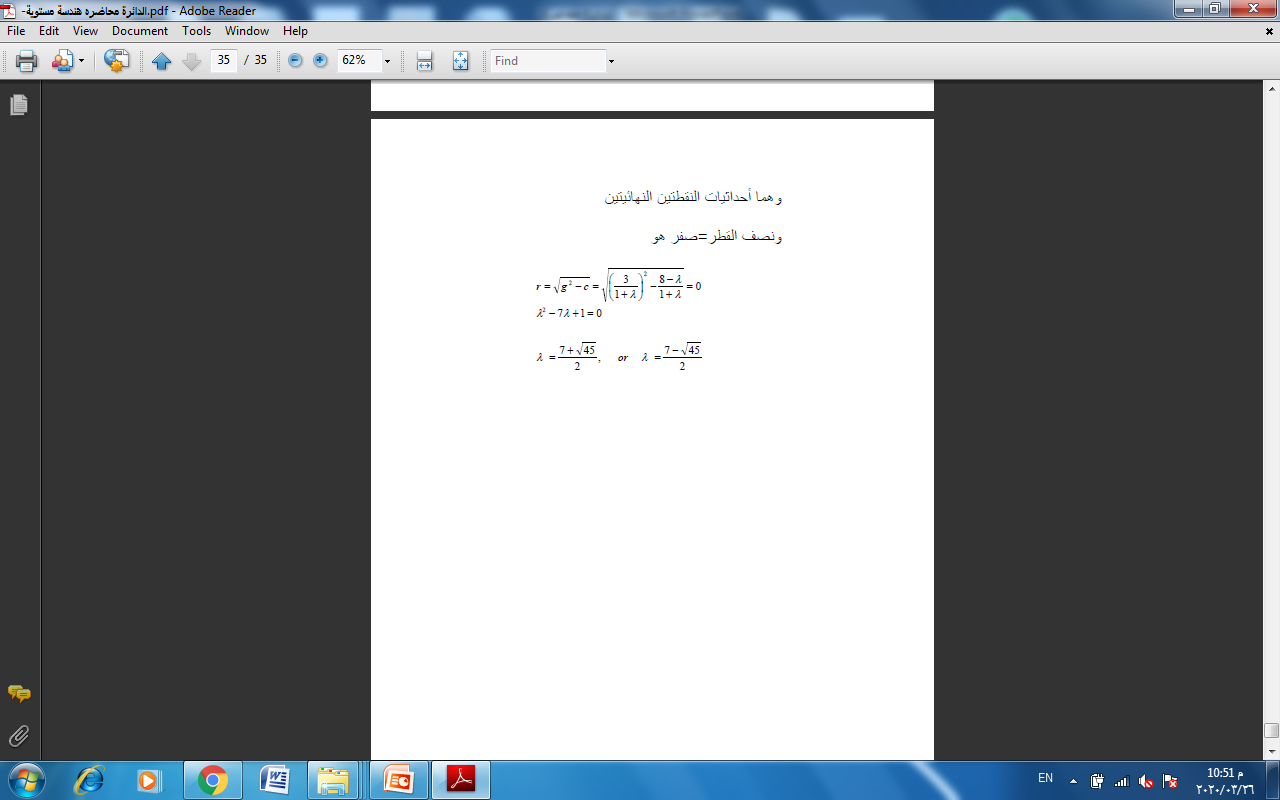 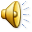